Васнецов Виктор Михайлович
Кузнецов Николай Дмитриевич.                           1891 год.
Первый набросок картины «Богатыри», 1871—1874 гг.
Богатыри
Загадки
Рубашку такую не вяжут, не шьют, 
    ее из колечек железных плетут.  
Железная шапка с острым концом, 
    а спереди клюв навис над лицом.

    Оружие это не просто поднять,
    не просто поднять и в руке удержать. 
    Снести им легко было голову с плеч… 
    Ну, что, догадались? Конечно же…

    Чтоб грудь защитить от ударов врага,
    уж вы это знаете наверняка, 
    на левой руке у героя висит тяжелый, 
    блестящий и круглый…
Илья Муромец
Лабиринт
Лабиринт
Витязь на распутьи
Встреча Олега с кудесником
Поединок Пересвета с Челубеем
Силён, как вольный ветер,Могуч, как ураган.Он защищает землюОт злобных басурман!Он силой доброю богат,Он защищает стольный град.Спасает бедных и детейИ стариков и матерей!
После побоища Игоря Святославича с половцами
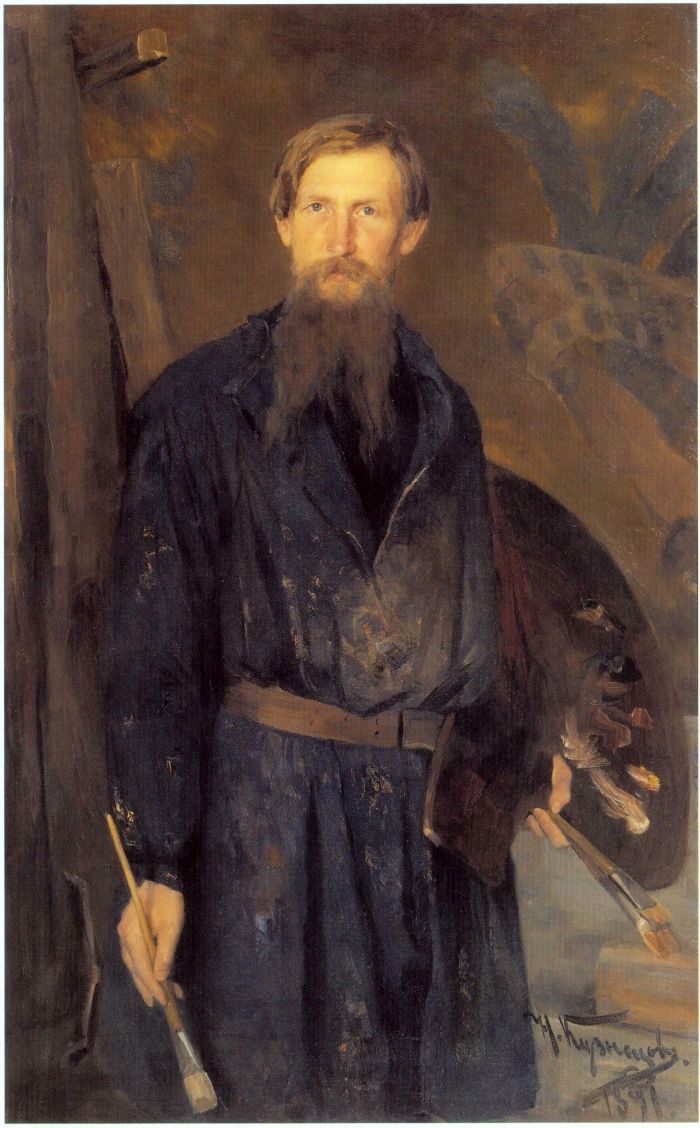 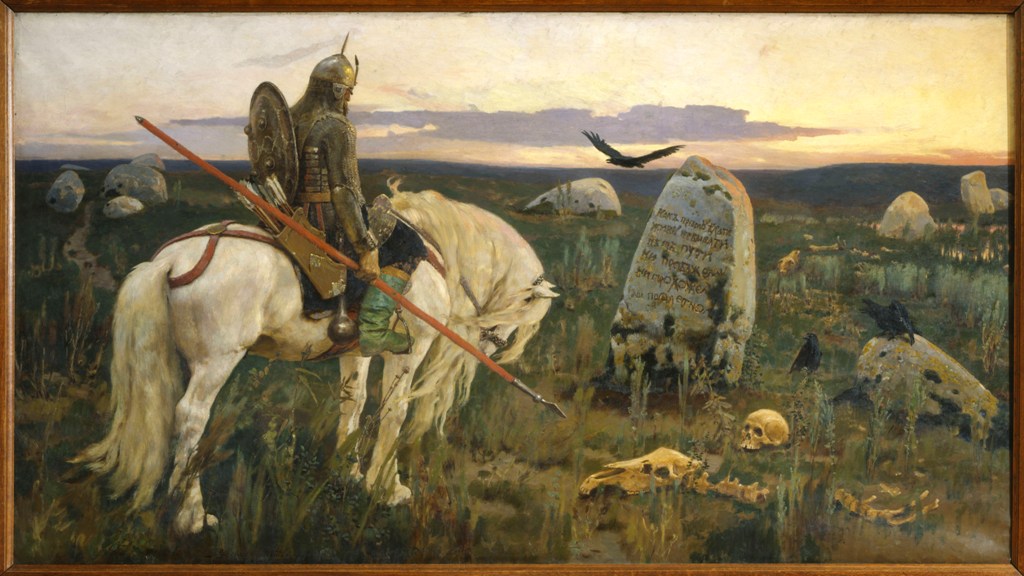